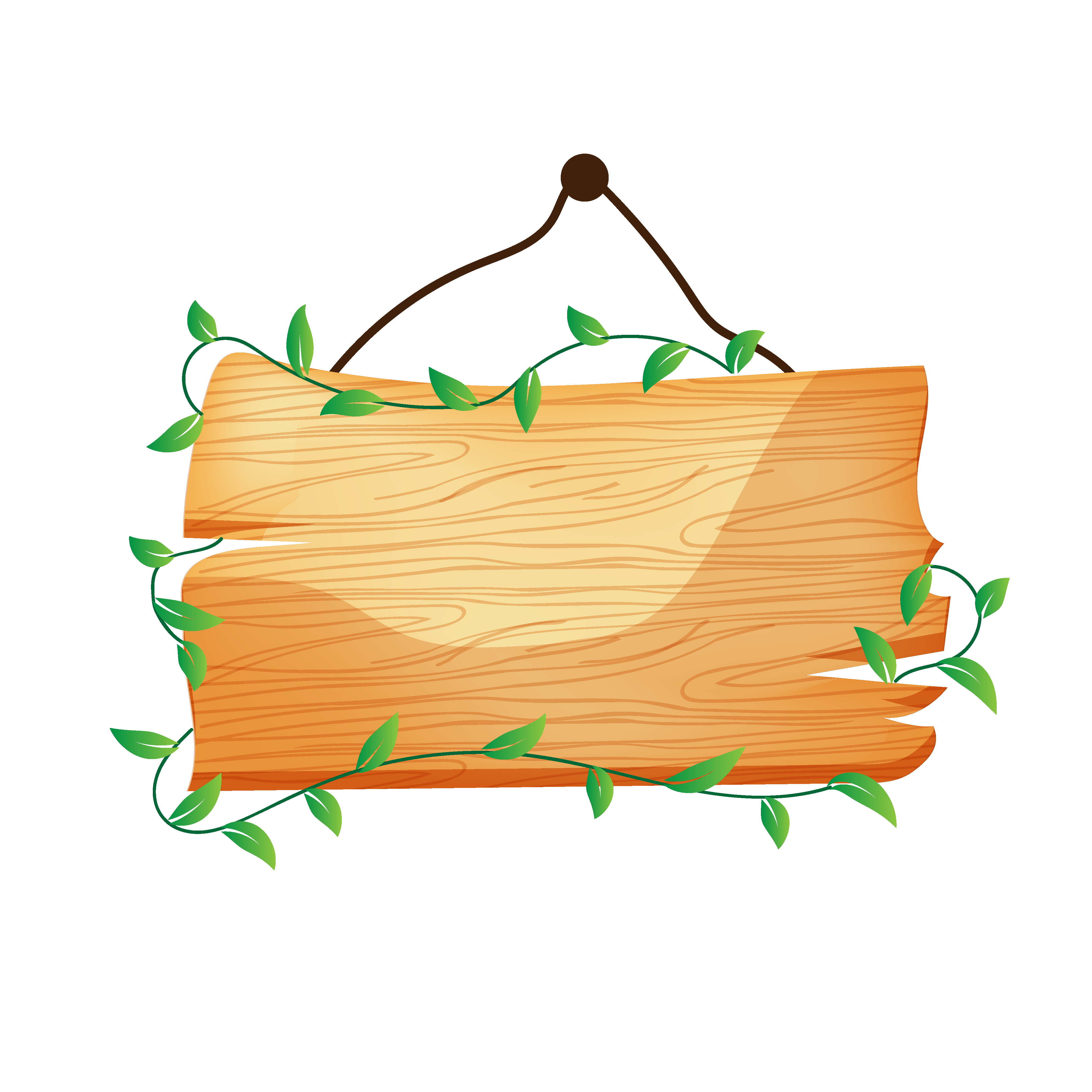 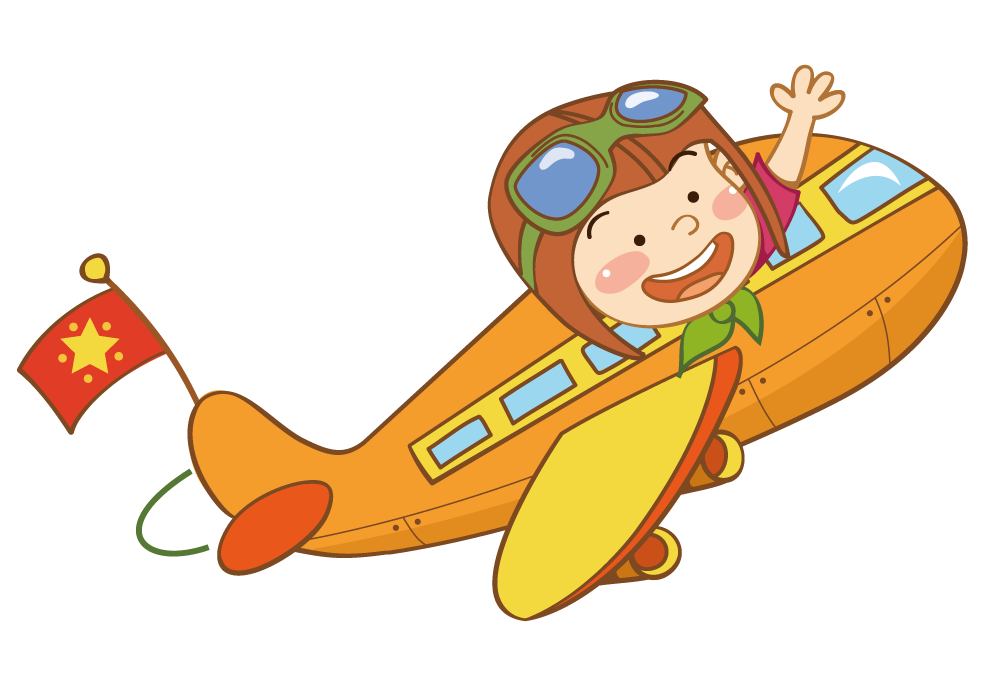 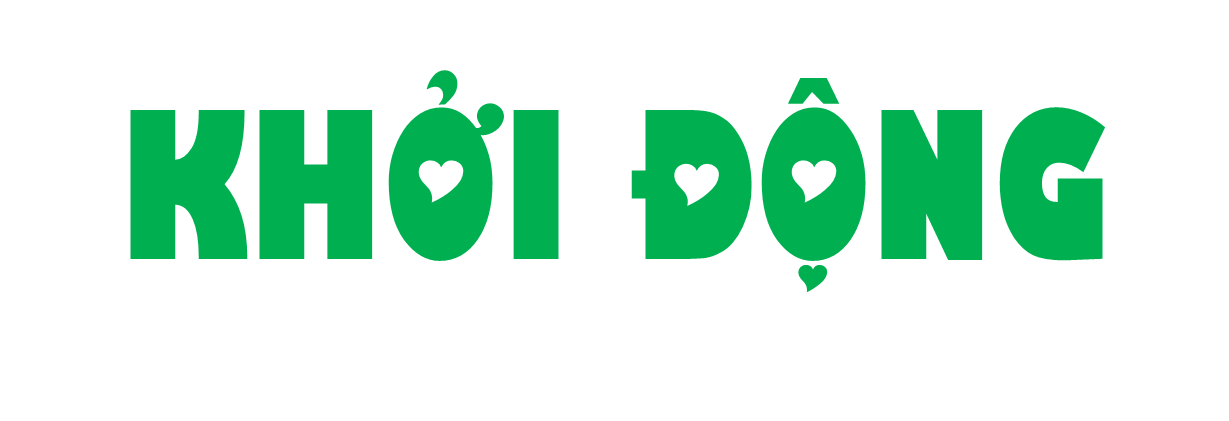 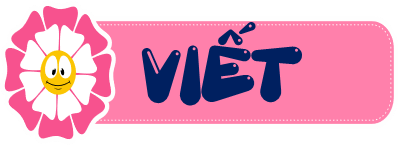 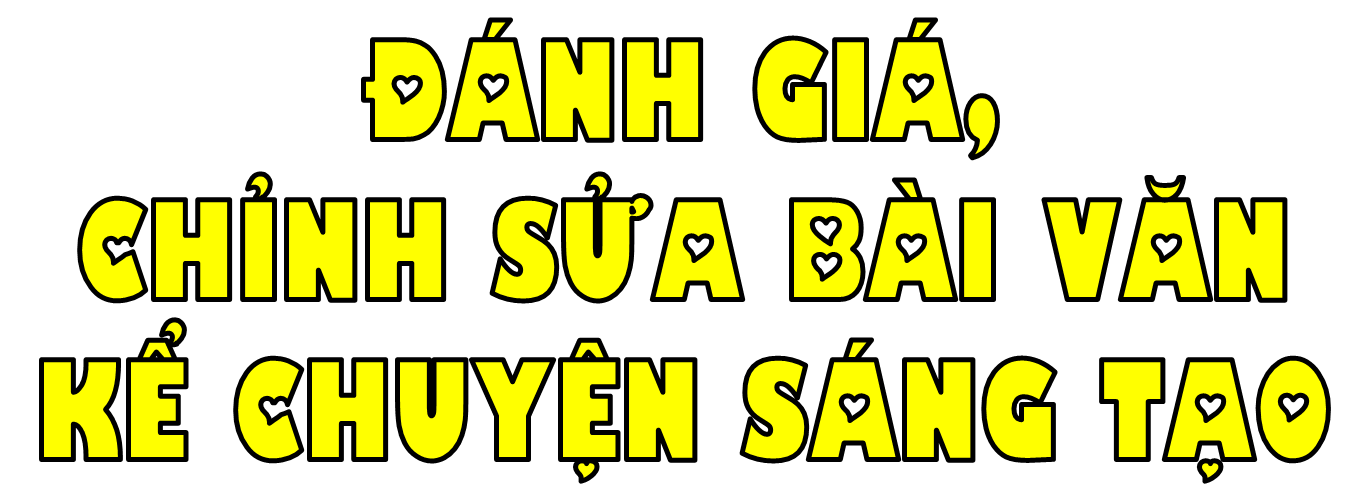 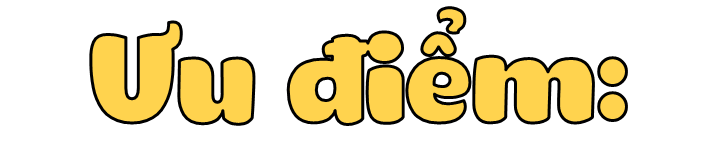 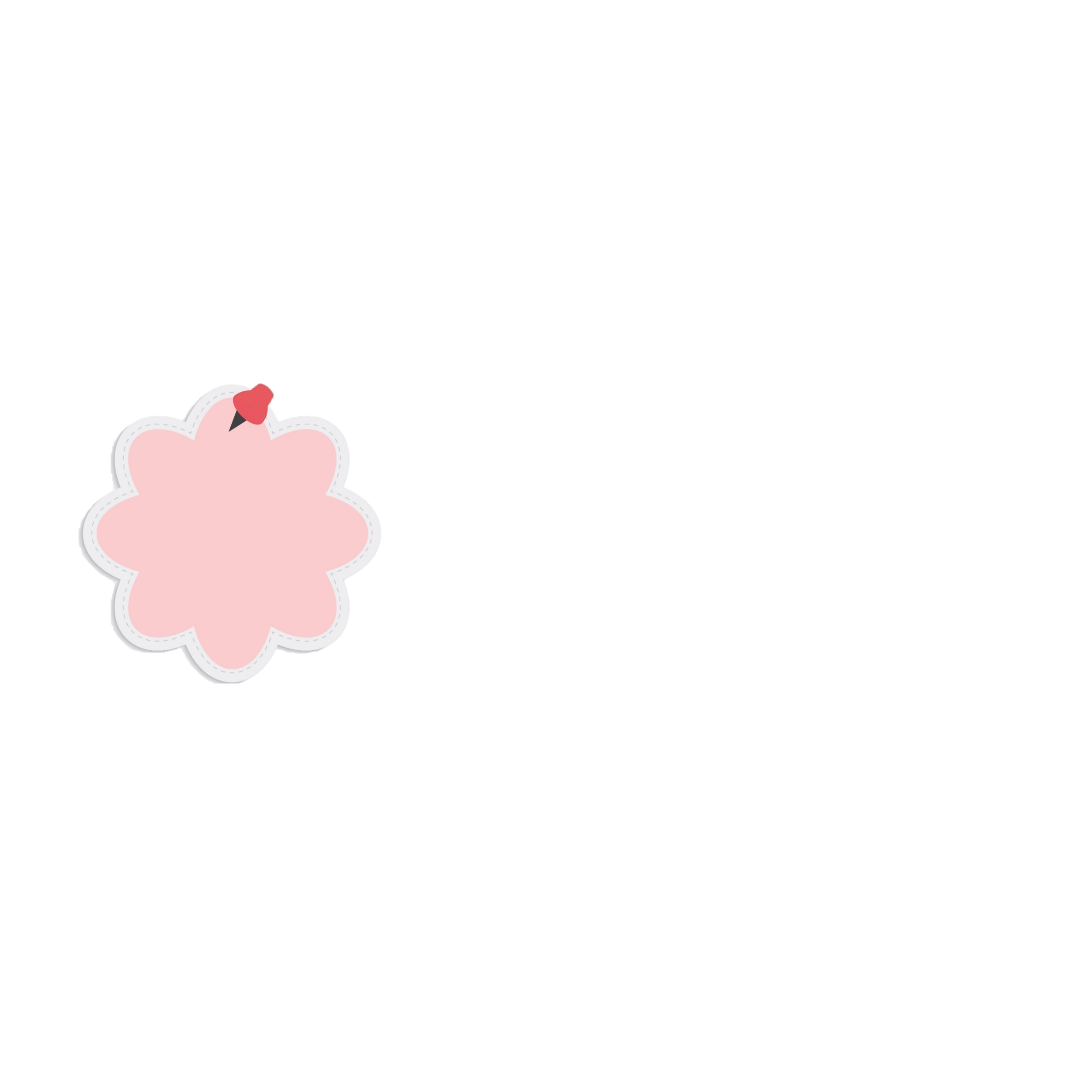 1. Nhận xét chung
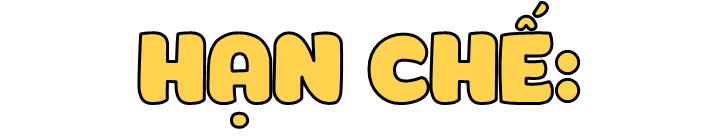 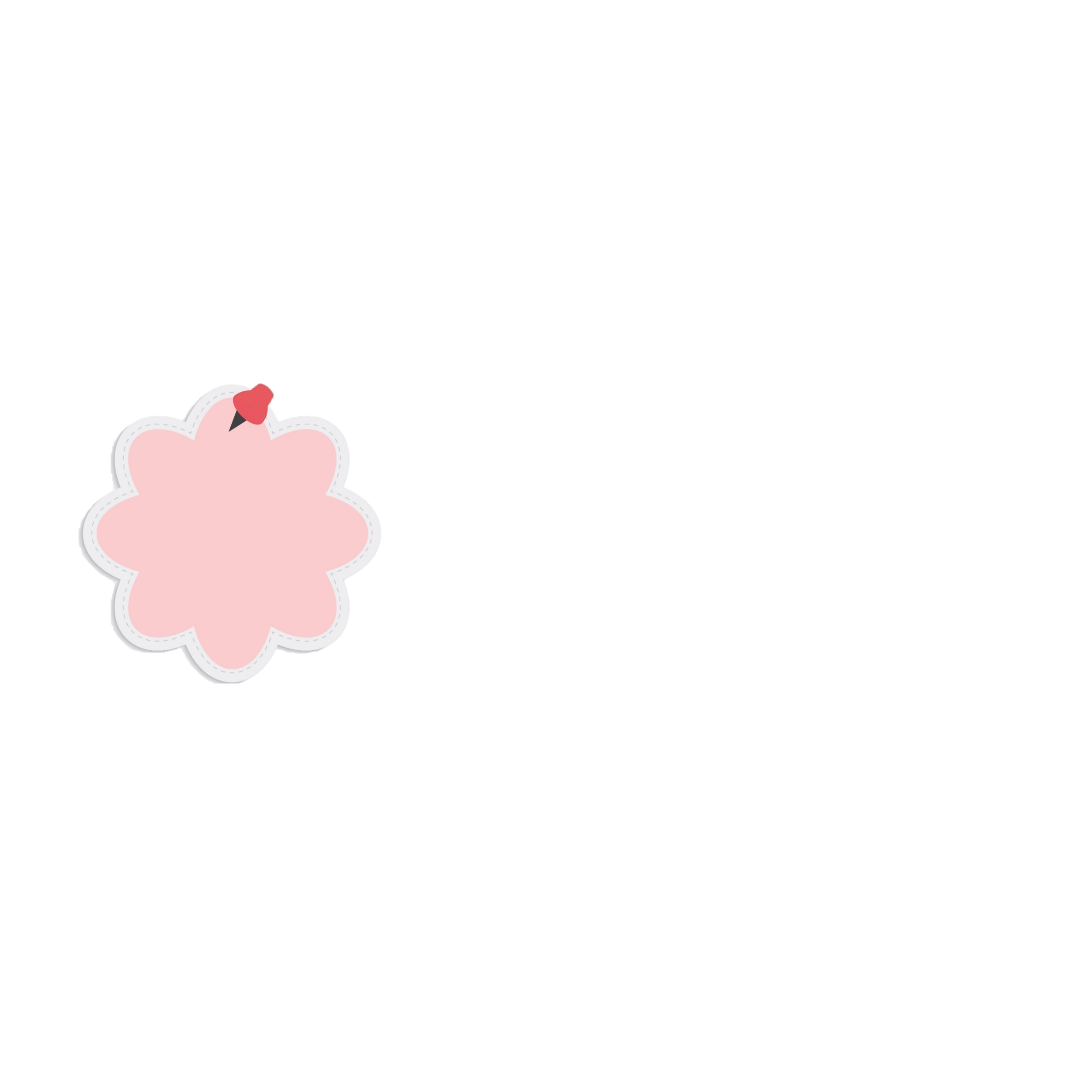 1. Nhận xét chung
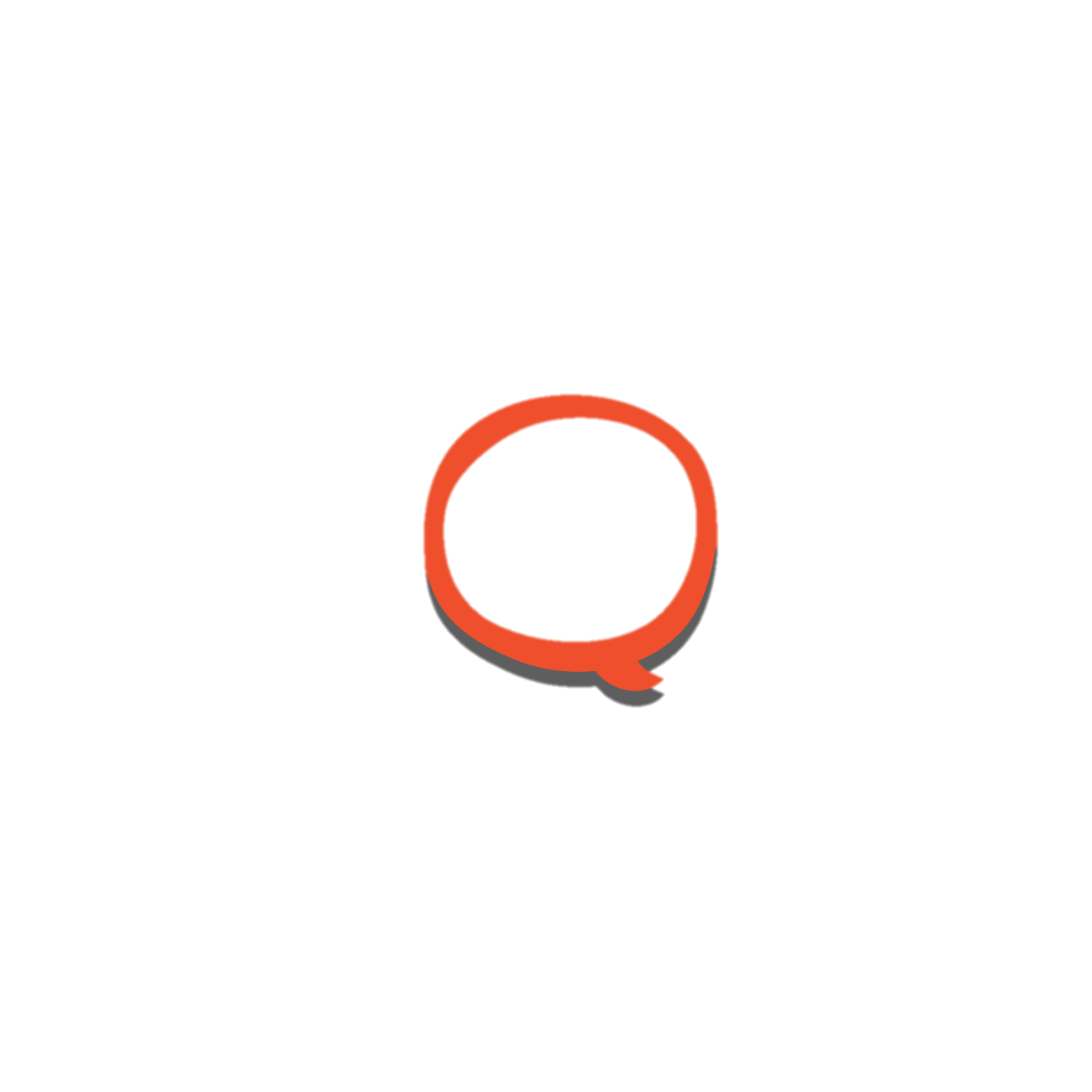 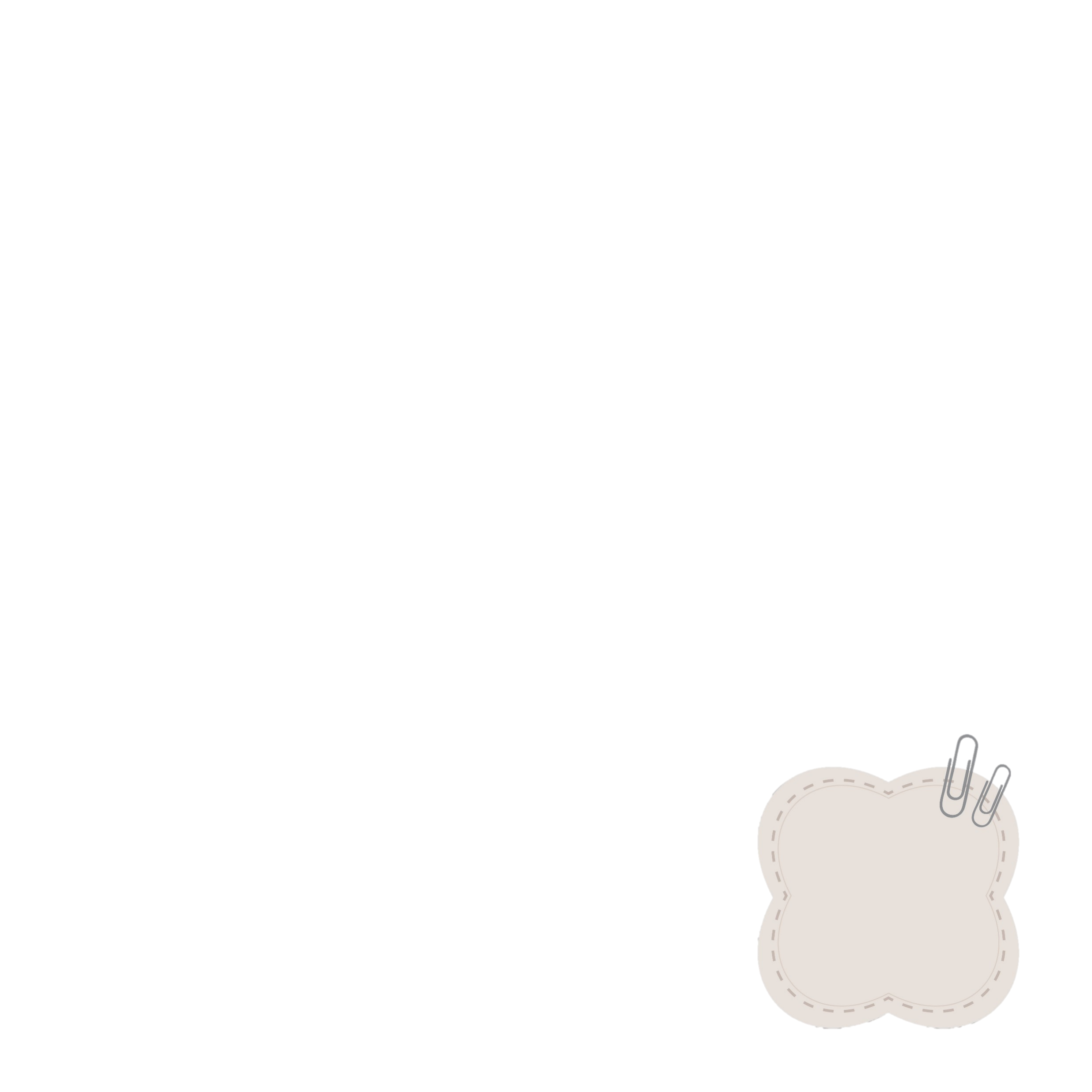 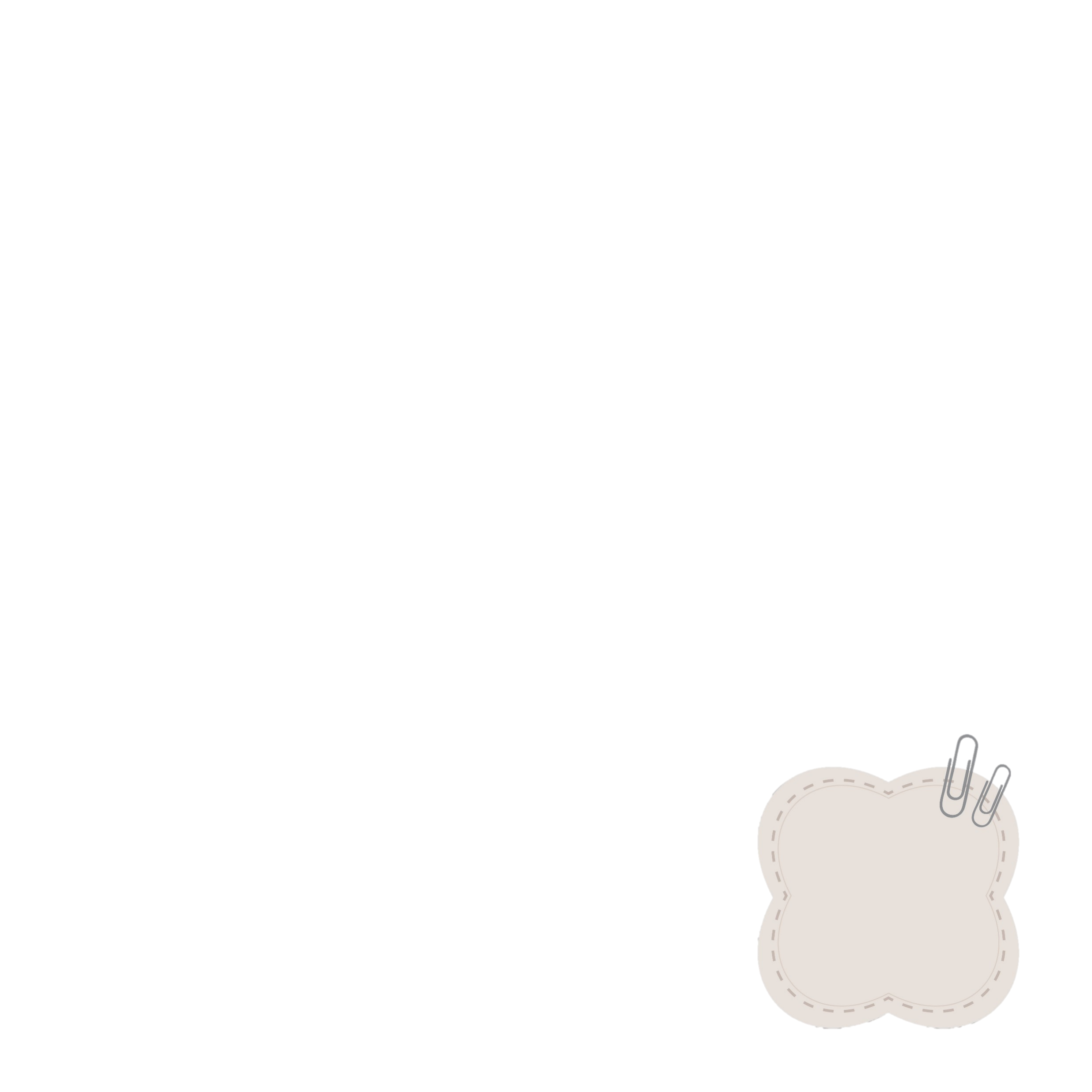 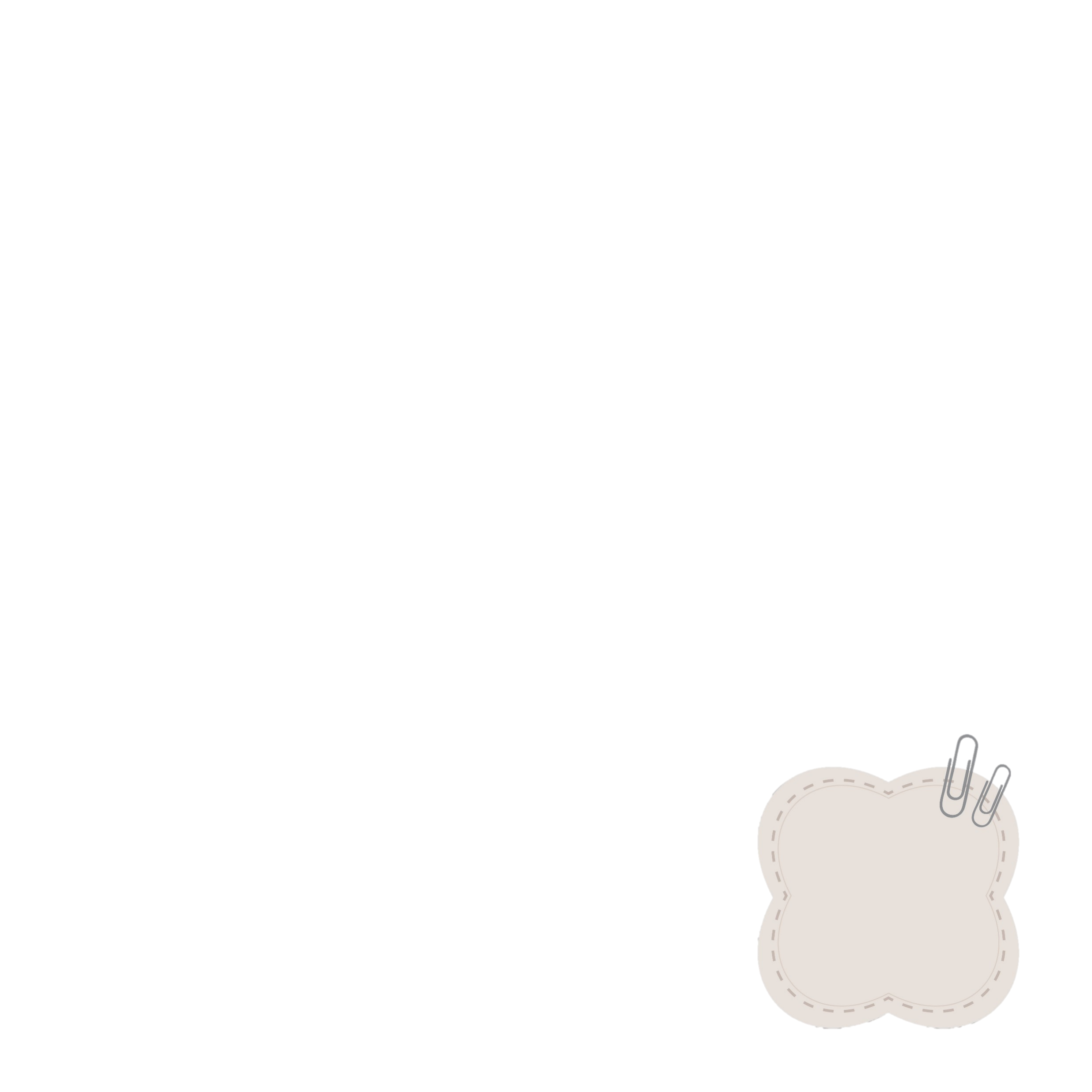 2. Trao đổi và góp ý
Cách viết mở bài, kết bài ấn tượng
Cách lựa chọn và kể các chi tiết sáng tạo trong câu chuyện
Cách sử dụng từ ngữ hay, sinh động
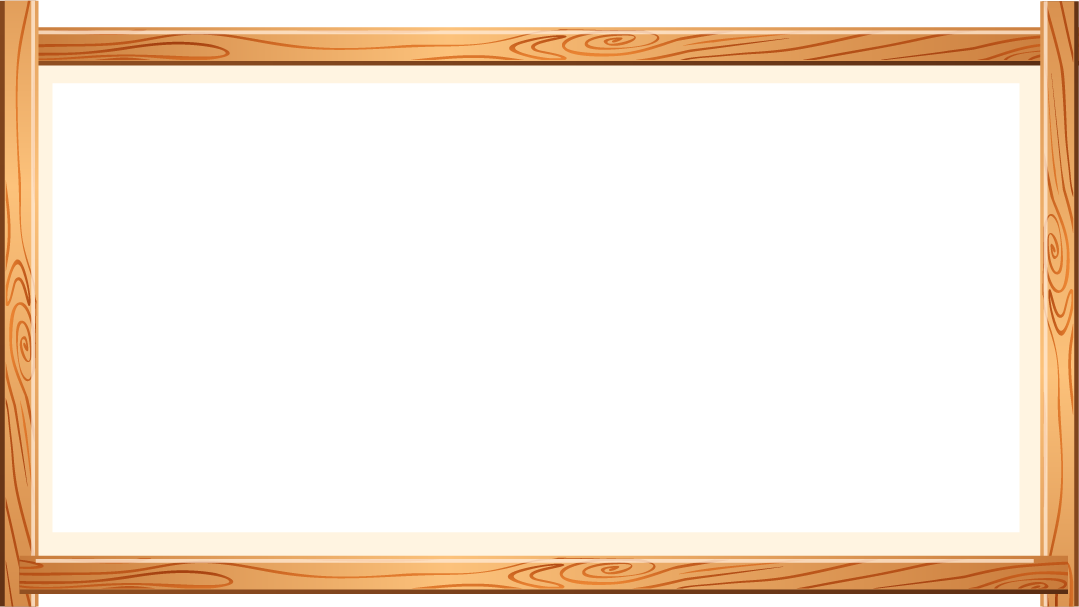 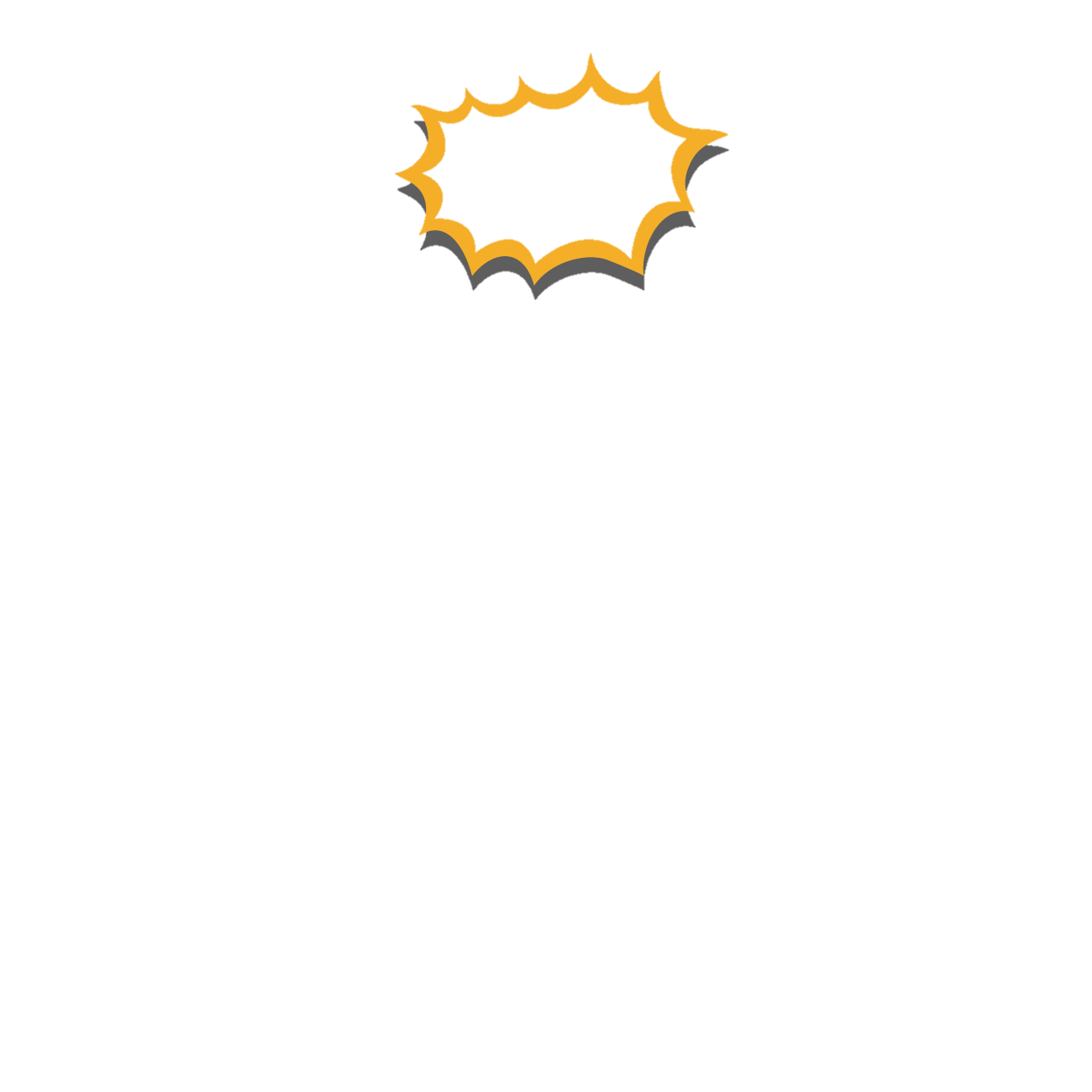 Sửa lỗi trong bài (nếu có) hoặc viết lại một đoạn cho hay hơn.
3. Chỉnh sửa bài viết
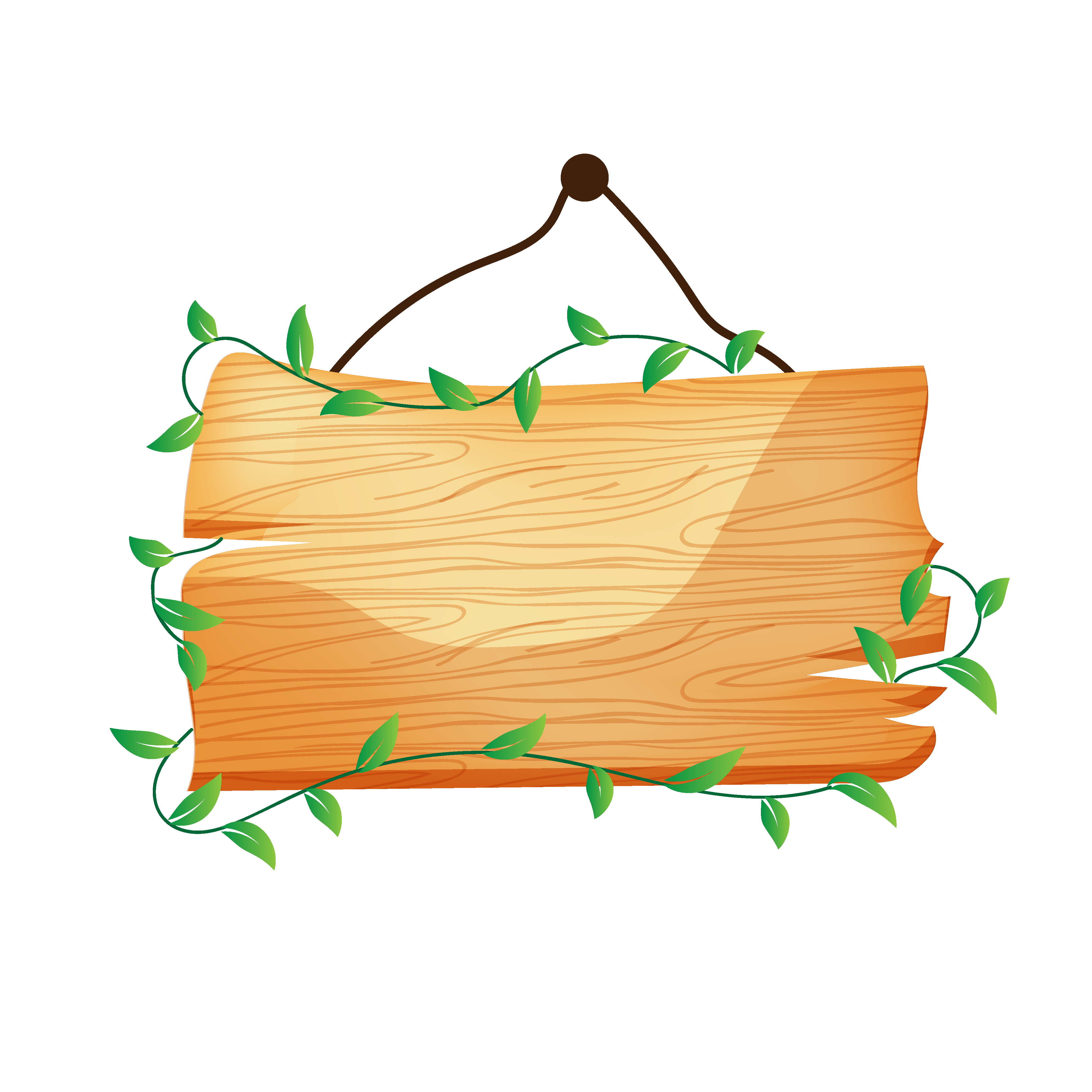 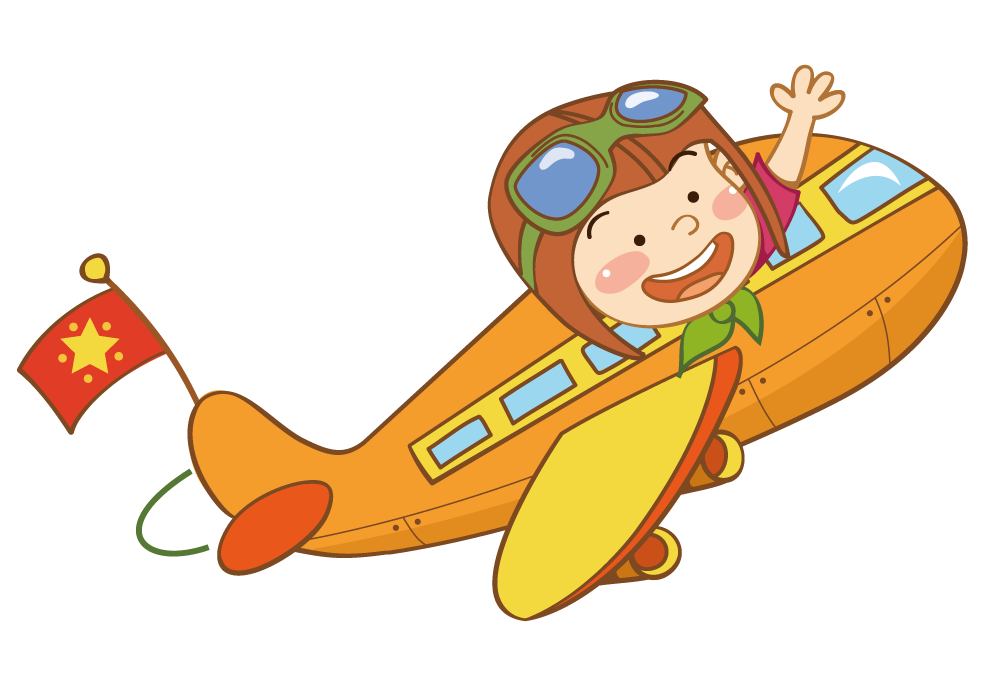 VẬN DỤNG
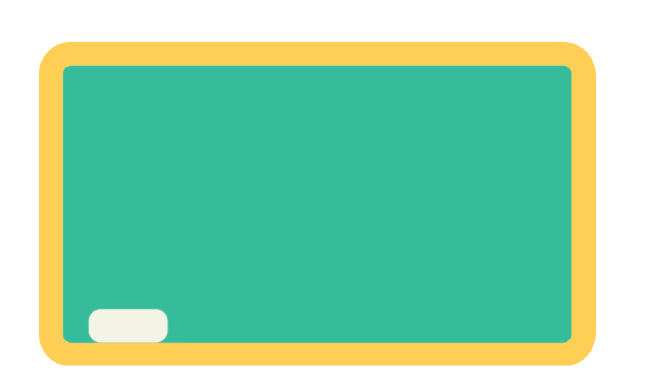 Ghi vào sổ tay những điều em học được về cách viết bài văn kể lại câu chuyện với các chi tiết sáng tạo.
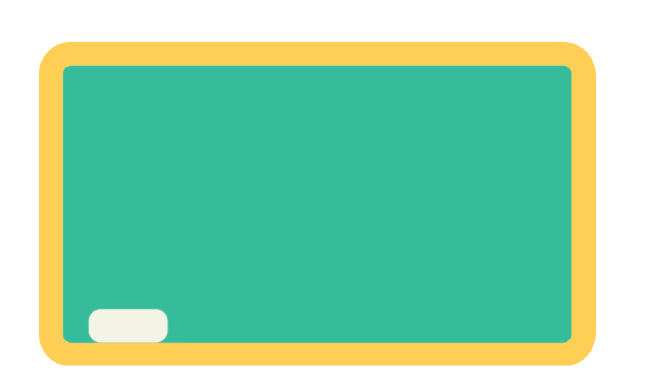 Tìm đọc một bài thơ viết về trẻ em.
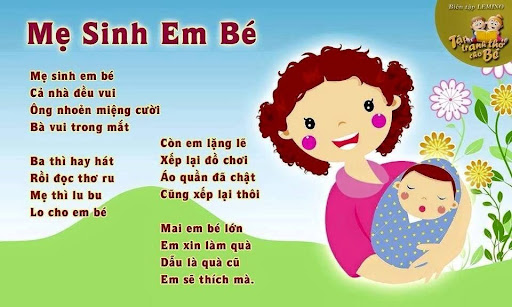 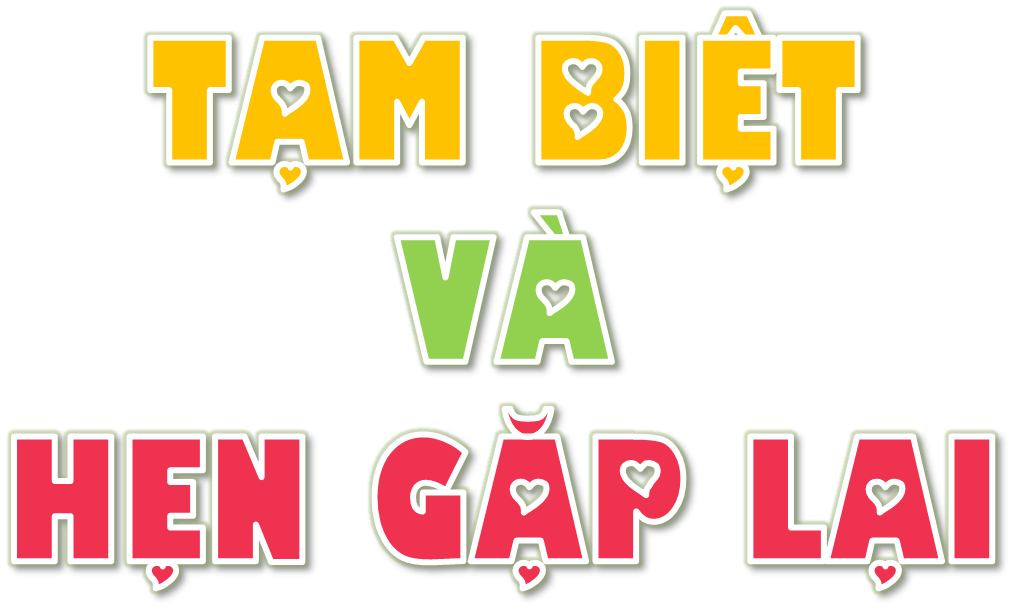